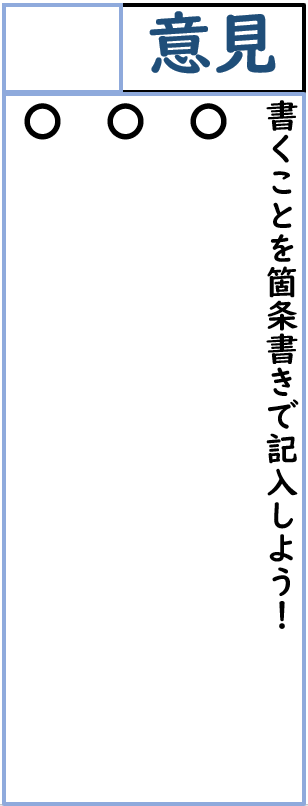 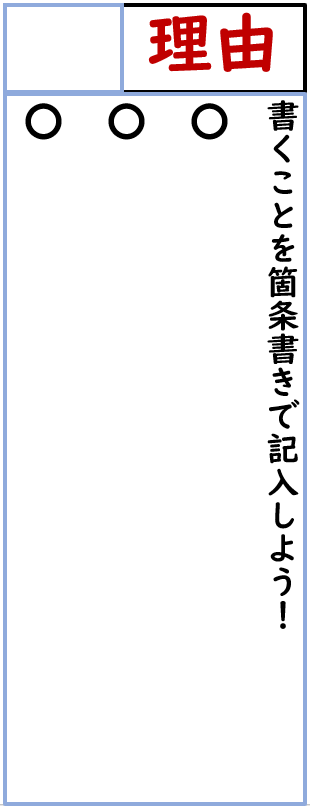 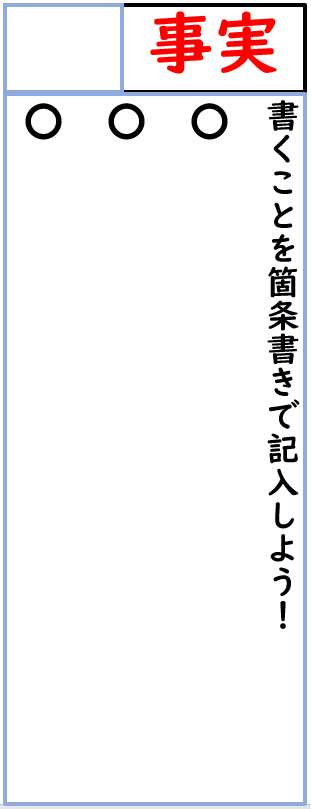 伝えよう！平和学習で思ったことや考えたこと。　　名前（　　　　　　　　　　）
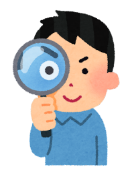 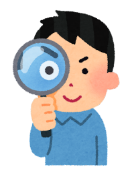 意見文チェックシート
例：たしかに、[争い事のない世界にする]ということは、難しいことかもしれない。しかし、自分にできる身近なことを続けていけば、平和な世界につながるのではないだろうか。
例：始めの段落に「意見」をもってくることによって、読み手を引きつける構成になっている
例：「～と思う。」
　　「～が大切だ。」
　　「～であろう。」等
例：「〜ということだ。」
　　「〜と書いてあった。」
　　「〜そうだ。」　　等